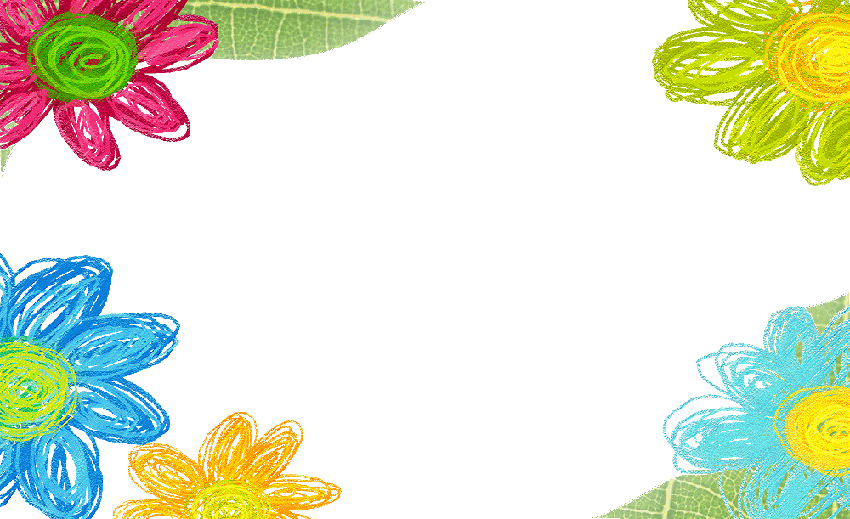 TRÖÔØNG THCS BÌNH KHAÙNH
MÓ THUAÄT LÔÙP 6
BÀI 27
Vẽ tranh đề tài
MẸ CỦA EM
BÀI 27
Vẽ tranh đề tài
MẸ CỦA EM
I – Tìm và chọn nội dung đề tài:
KHỞI ĐỘNG
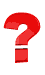 CÁC EM HÃY KỂ RA NHỮNG CÔNG VIỆC 
HÀNG NGÀY CỦA MẸ?
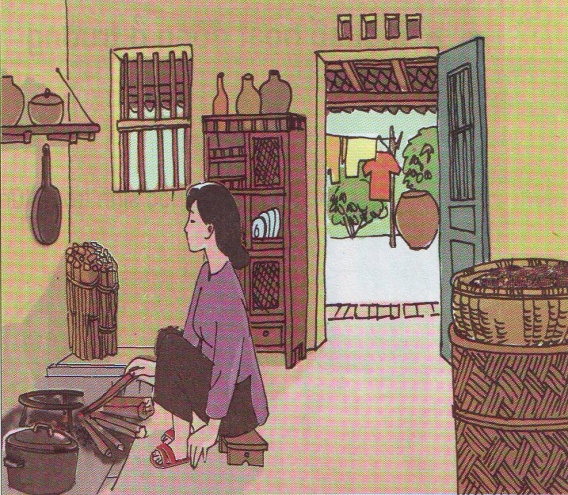 5
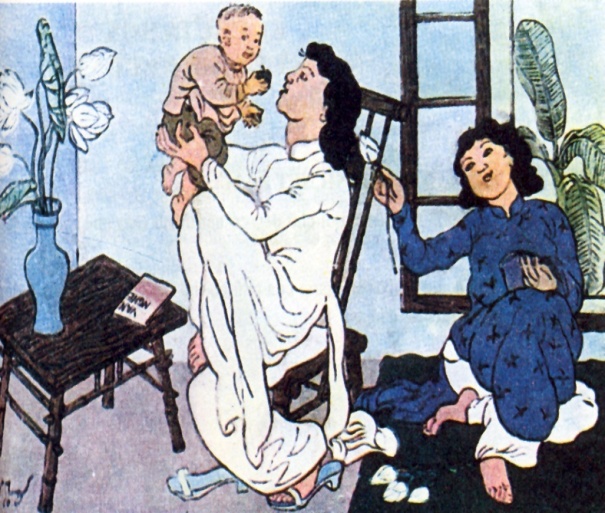 Các hình ảnh thường ngày của mẹ
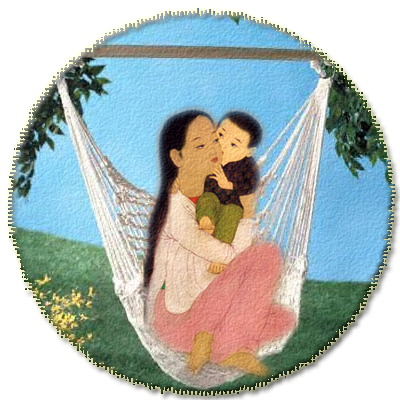 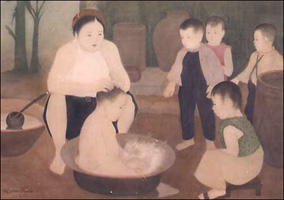 Mẹ ru con ngủ
Mẹ tắm cho bé
Mẹ nấu cơm
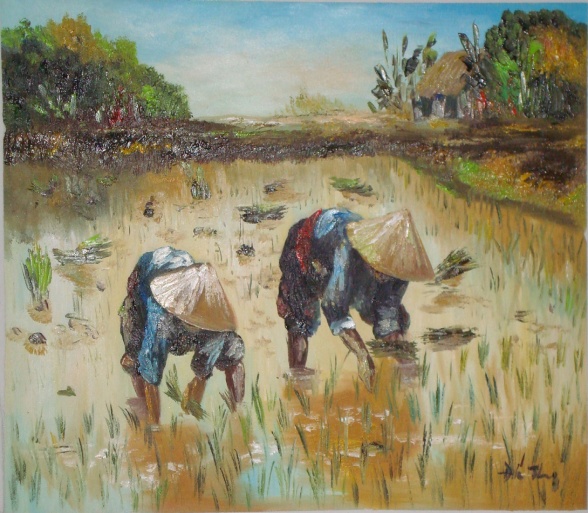 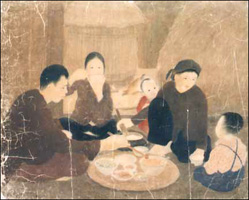 Mẹ cấy lúa
Mẹ chơi cùng bé
Mẹ ăn cơm cùng gia đình
XEM TRANH HỌA SĨ VẼ VỀ MẸ
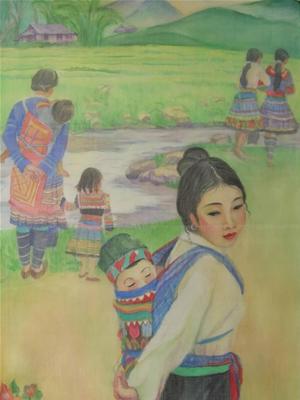 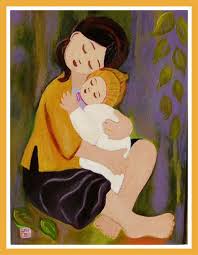 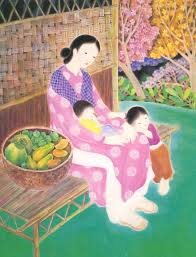 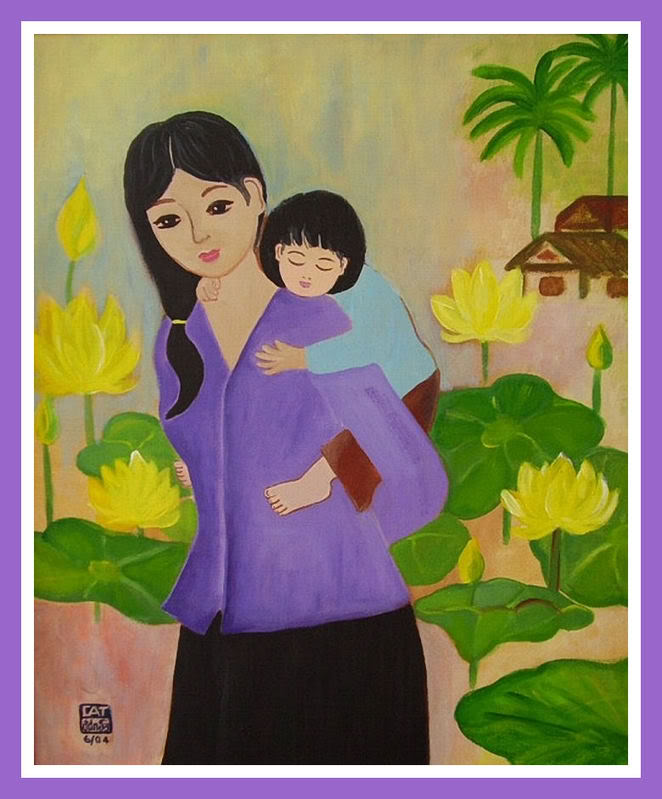 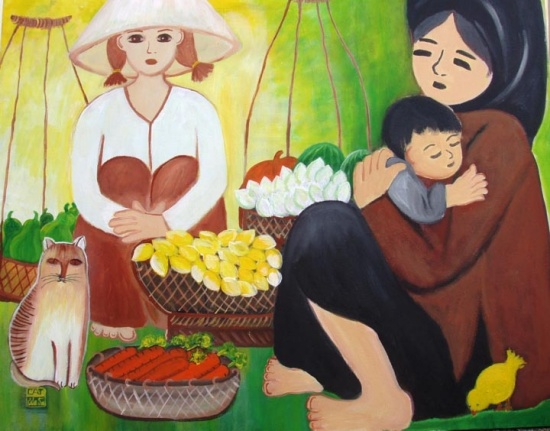 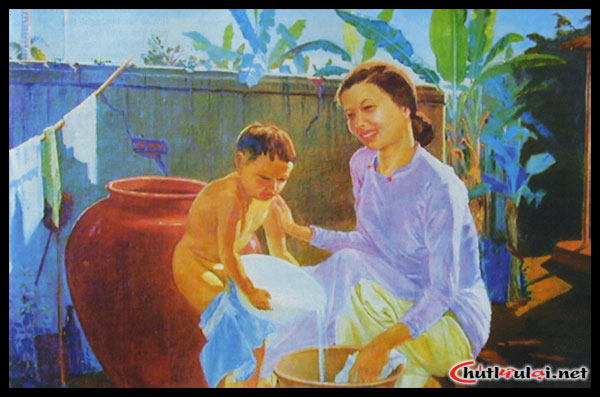 XEM TRANH HỌC SINH VẼ VỀ MẸ
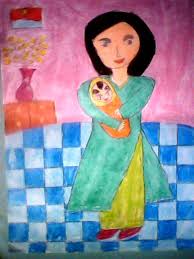 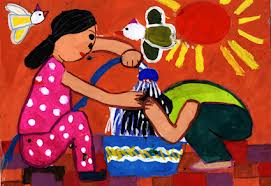 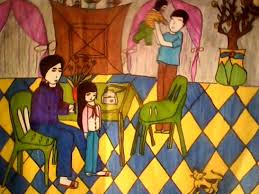 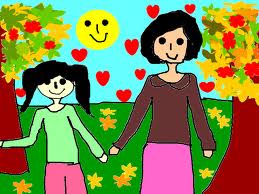 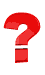 Nhận xét tranh vẽ về Mẹ của em
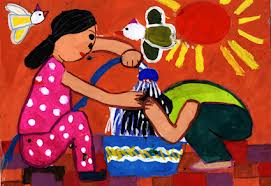 BÀI 27
Vẽ tranh đề tài
MẸ CỦA EM
I – Tìm và chọn nội dung đề tài:
II – Cách vẽ tranh:
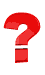 Em hãy nhắc lại cách vẽ tranh đề tài?
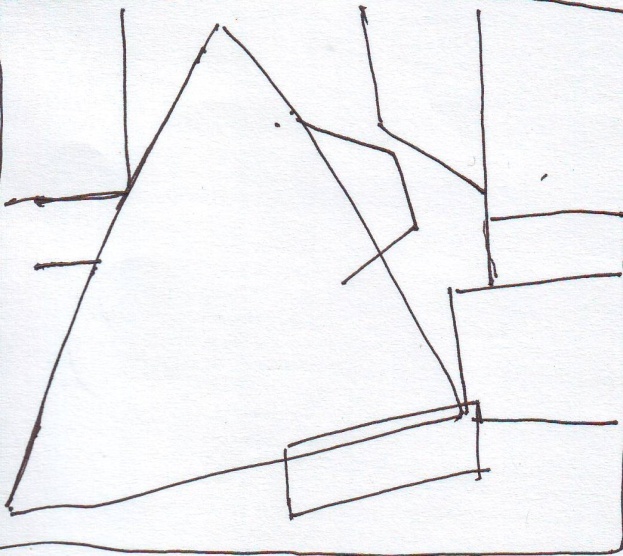 2
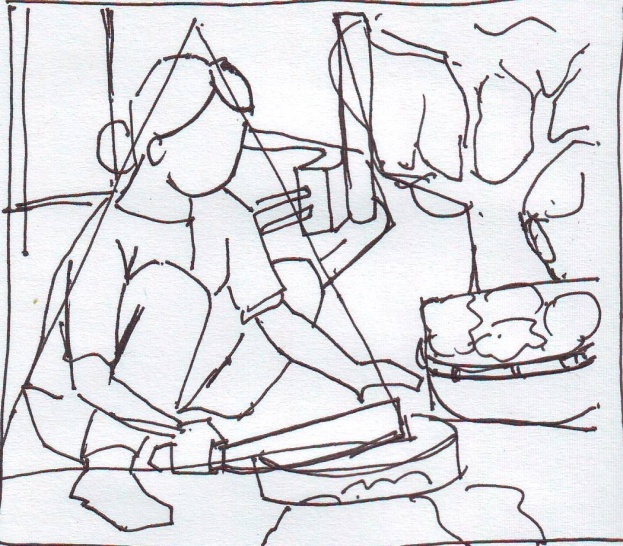 3
1
- Tìm và chọn nội dung 
đề tài
- Phác bố cục, sắp xếp
 mảng chính, mảng phụ
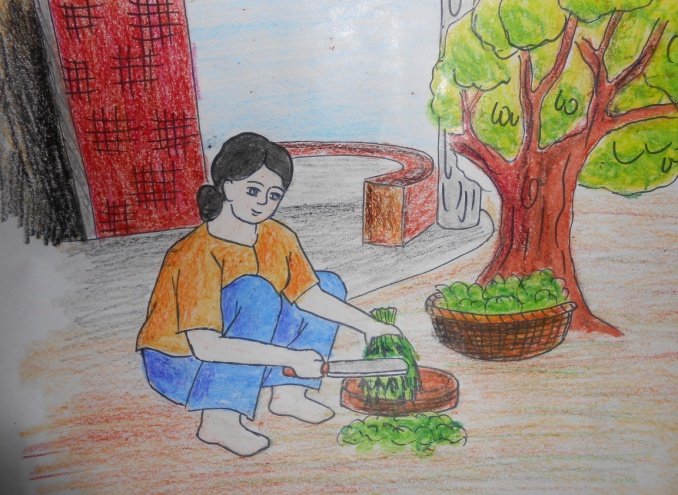 4
Hoàn chỉnh 
và vẽ màu.
Vẽ hình ảnh phù hợp vào các mảng.
Lựa chọn
 nội dung
Lựa chọn đáp án đúng cho các bước vẽ tranh?
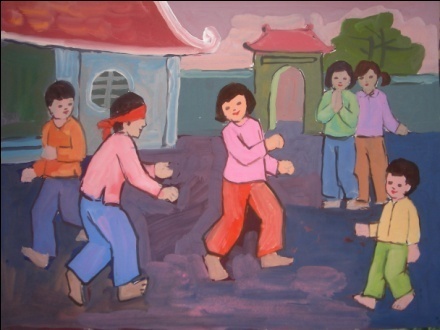 A
B
Bước 3 :Vẽ chi tiết
Bước 1: Lựa chọn nội dung
Bước 2: Phác bố cục
Bước 4: Vẽ màu
1:   ( a, b, c, d )
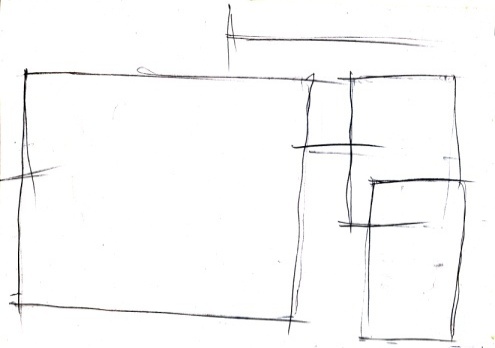 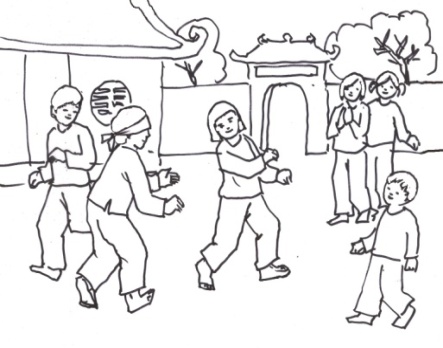 2:   ( a, b, d, c )
3:   ( a, d, c, b )
D
C
4:   ( d, a, c, b )
Các bước vẽ tranh đề tài:
- Tìm và chọn nội dung đề tài
- Phác bố cục: sắp xếp mảng chính, mảng phụ
Vẽ hình ảnh phù hợp vào các mảng.
Hoàn chỉnh và vẽ màu.
BÀI 27
Vẽ tranh đề tài
MẸ CỦA EM
I – Tìm và chọn nội dung đề tài:
II – Cách vẽ tranh:
III– Thực hành:
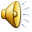 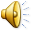 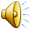 Em hãy vẽ một bức tranh về Mẹ
(vẽ màu hoàn chỉnh)
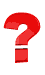 NHẬN XÉT BÀI VẼ
CÂU HỎI GỢI Ý NHẬN XÉT
- Bức tranh có nêu lên được đề tài không?
 Có mảng hình chính, mảng hình phụ không?
 Bức tranh có tạo được sự hài hòa về bố cục không?
 Có nhận xét gì về hình vẽ trong tranh?
 Cách vẽ màu của bức tranh như thế nào?
 Bức tranh để lại ấn tượng gì?
DẶN DÒ
Mỗi em vẽ một bức tranh về chủ đề Mẹ, 
 Nếu có gì không hiểu thì hãy mạnh dạn tương tác với giáo viên nhé, chúc các em học giỏi!!!